Microwave Devices E511
Lecture 5

Amr Al.Awamry
Agenda
Why Network Analysis?
IMPEDANCE AND EQUIVALENT VOLTAGES AND CURRENTS
IMPEDANCE AND ADMITTANCE MATRICES
THE SCATTERING MATRIX
Equivalent Voltages and Currents
It’s impossible almost to measure V & I in microwave circuits
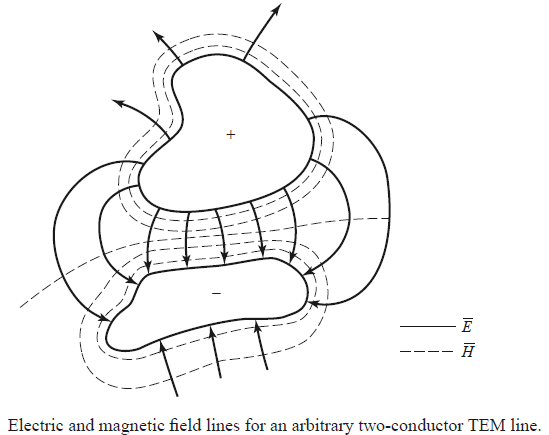 For TEM transmission in co-axial
cable
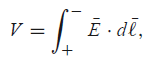 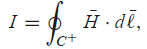 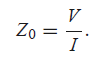 Voltage in TE10 rectangular WG
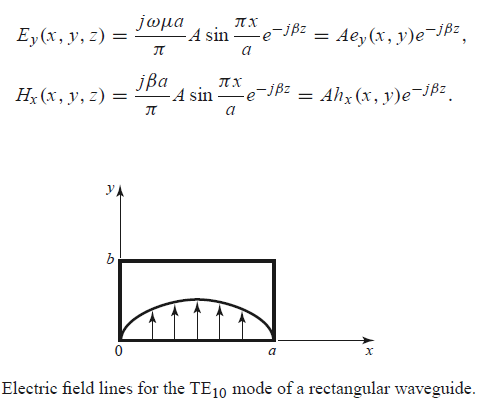 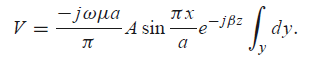 In arbitrary RWG
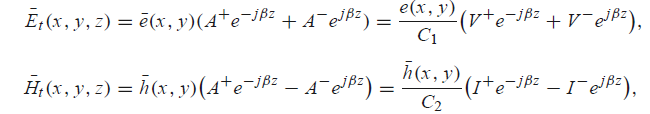 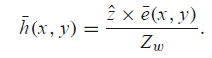 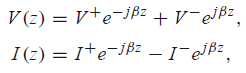 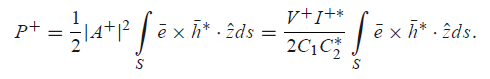 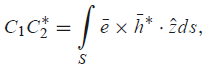 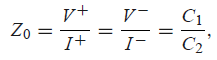 Impedance concept
Intrinsic impedance for a media
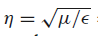 Waveguide impedance
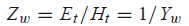 Characteristic impedance for transmissionline
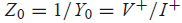 Even and Odd Properties of Z(ω) and Г(ω)
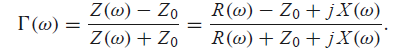 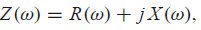 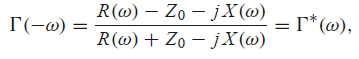 IMPEDANCE AND ADMITTANCE MATRICES
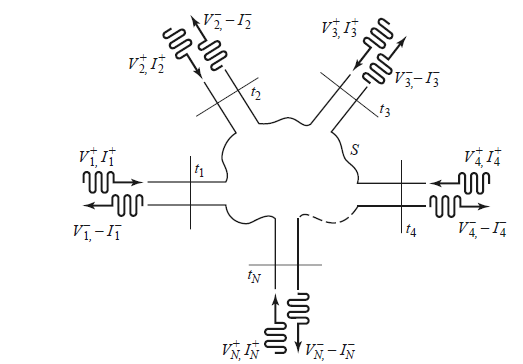 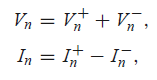 IMPEDANCE AND ADMITTANCE MATRICES … cont
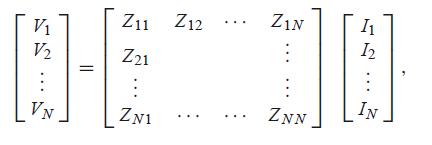 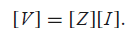 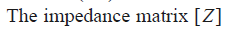 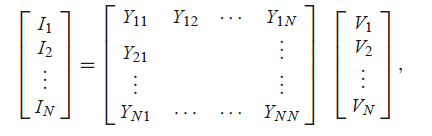 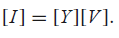 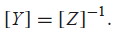 IMPEDANCE AND ADMITTANCE MATRICES … cont
Example
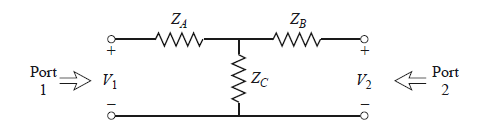 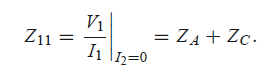 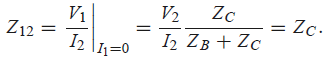 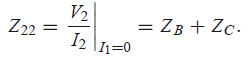 THE SCATTERING MATRIX
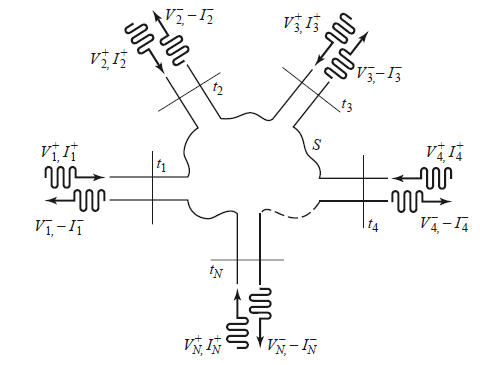 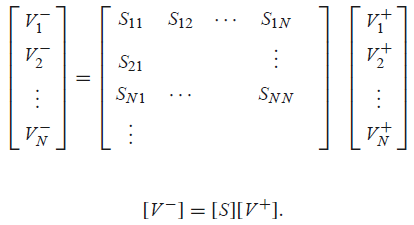 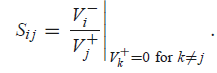 Scattering matrix example
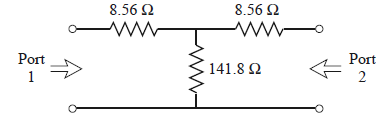 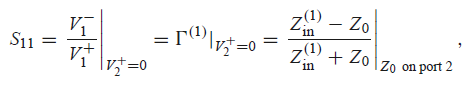 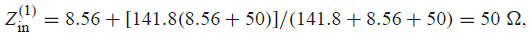 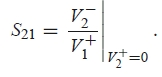 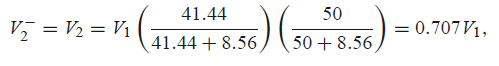